Záškrt - Diftéria
Zdroje: 
Hempel S. The Atlas of Disease: Mapping deadly epidemics and contagion from the plague to the zika virus. White Lion 1; 2018. 224 p. 
World Health Organization. WHO Recommended Surveillance Standards, 2nd Edition [Internet]. Geneva, Switzerland; 2021 p. 144. Available from: https://data.unaids.org/publications/irc-pub04/surveillancestandards_en.pdf
European Parliament and of the Council. Rozhodnutie  z 28/IV/2008‚ ktorým sa mení a dopĺňa rozhodnutie 2002/253/ES, ktorým sa stanovujú definície ochorení pre oznamovanie prenosných chorôb do siete Spoločenstva na základe rozhodnutia Európskeho parlamentu a Rady č. 2119/98/ES. spoločenstiev KE, editor. K (2008) 1589. Brussels; 2008. 

upravil prof. MUDr. Martin Rusnák, CSc
Diphtheria –Diftéria-záškrt
Záškrt je rozšírené závažné infekčné ochorenie, ktoré má potenciál pre epidémie. Kontrola záškrtu je založená na týchto 3 opatreniach: 
1. Primárna prevencia ochorenia zabezpečením vysokej imunity obyvateľstva imunizáciou (očkovaním).
Sekundárna prevencia šírenia prostredníctvom rýchleho vyšetrenia blízkych kontaktov, aby sa zabezpečila správna liečba.
Terciárna prevencia komplikácií a úmrtí prostredníctvom včasnej diagnostiky a správneho manažmentu.
Údaje z dohľadu možno použiť na monitorovanie úrovne pokrytia imunizáciou (cieľ > 90 %) a chorôb ako meradlo vplyvu kontrolných programov. Nedávne epidémie zdôraznili potrebu primeraného dohľadu a pripravenosti na epidémiu.
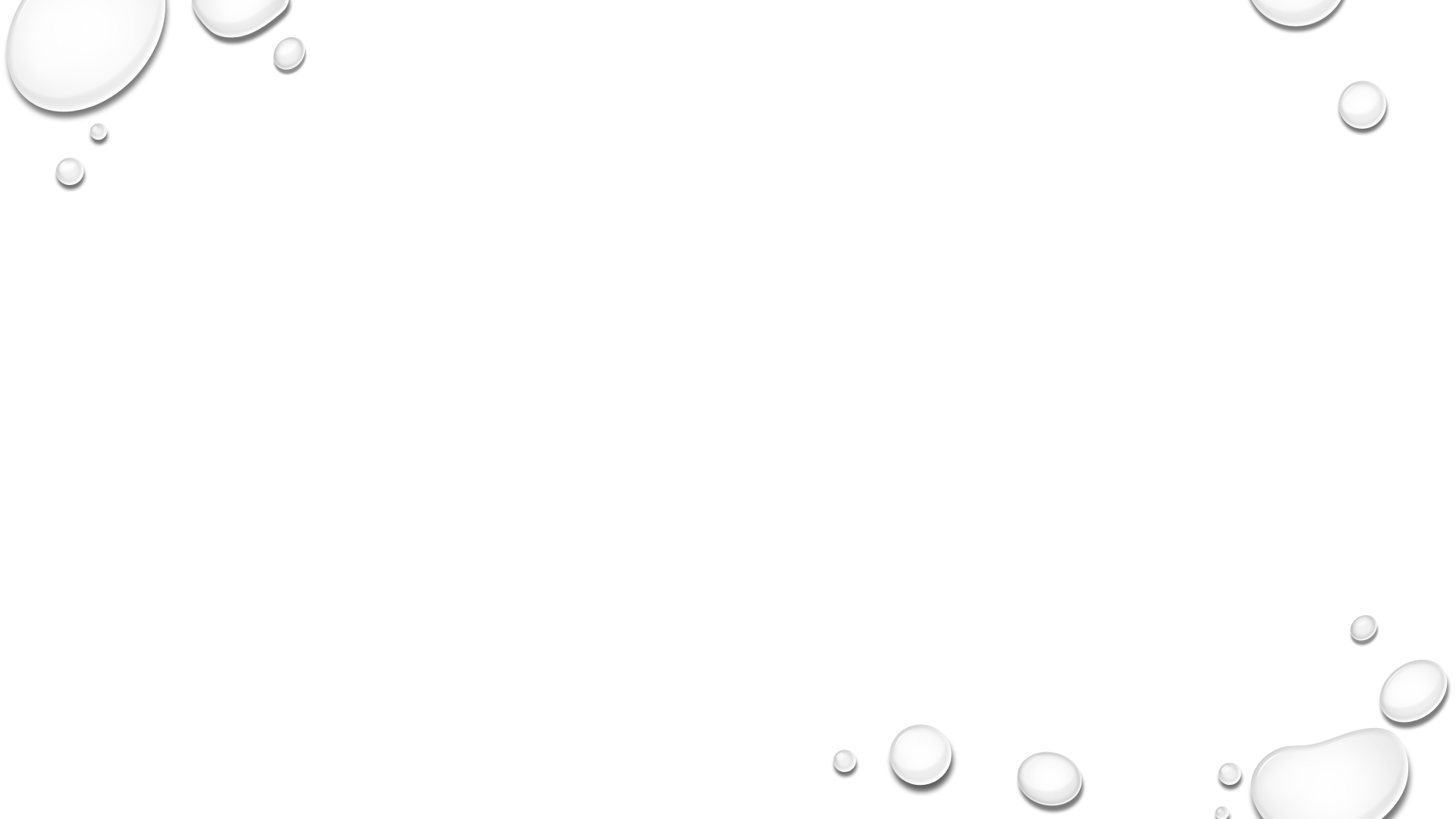 Záškrt v minulosti
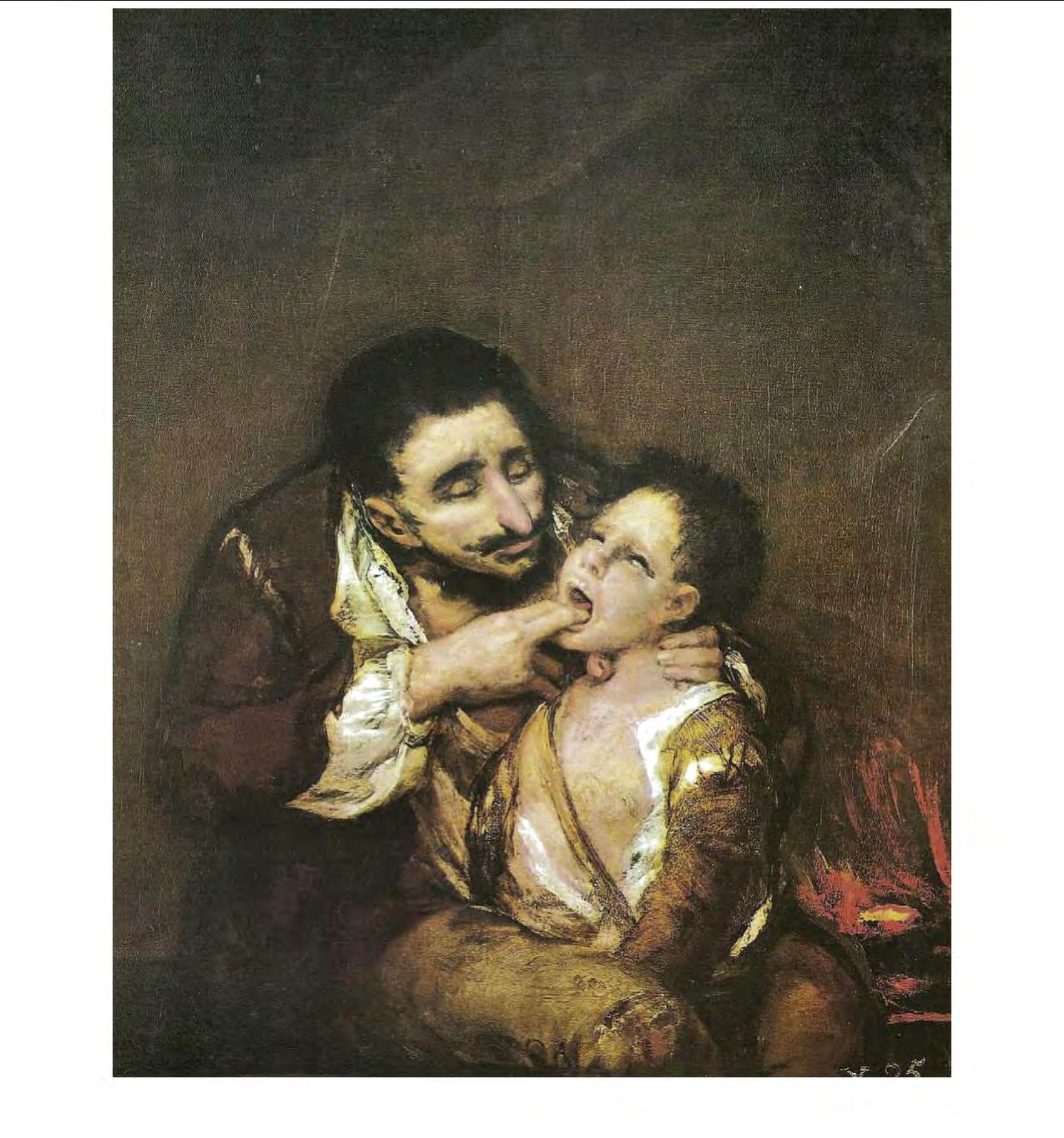 V roku 1859 The Lancet publikoval správu o náhlom objavení sa „zvláštneho typu choroby“. Autor, chirurg z nemocnice West London menom Ernest Hart, opísal neznámu chorobu ako „znepokojujúcu vo svojich symptómoch, rýchly postup, neriešiteľný a prenosný infekciou a nákazou“. Napísal tiež, že „pôsobil tvrdo v obmedzených oblastiach obyvateľstva“ a zanechal „hrozné stopy po svojom prechode“.
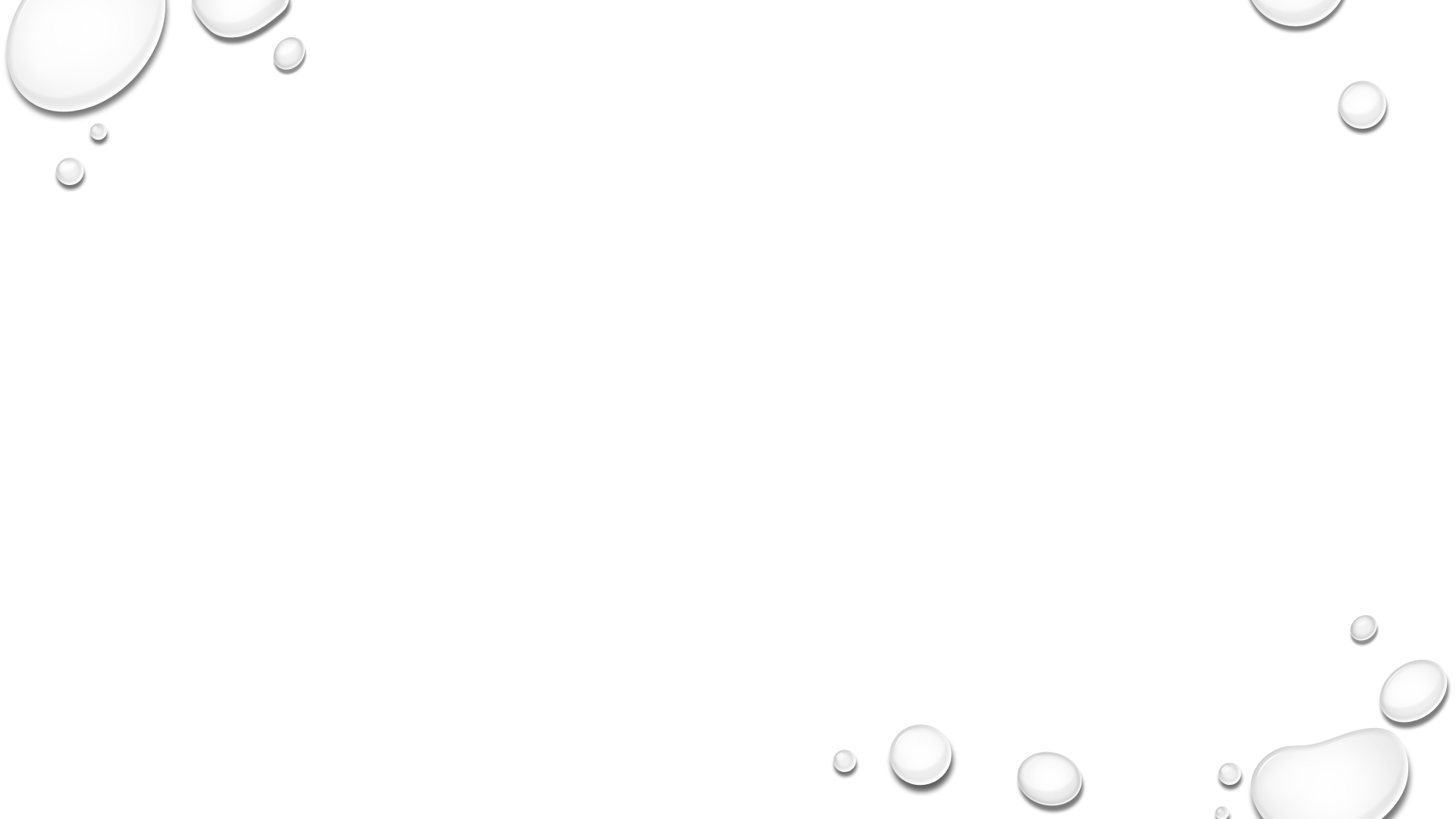 Návrat  starej  choroby
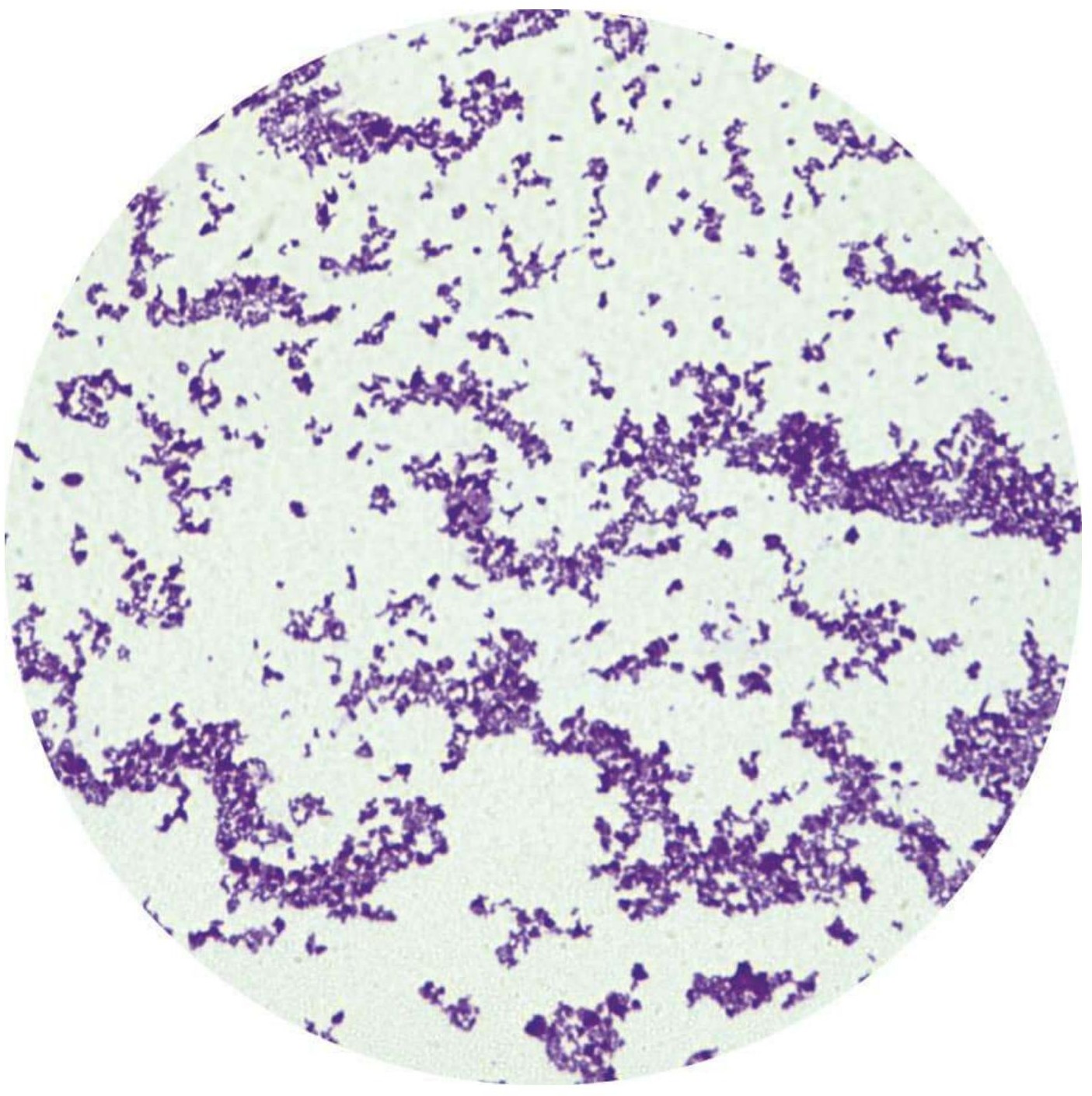 Nemecký  vedec  Friedrich  Loeffler  –  ktorý  v  roku  1884  identifikoval  baktériu  Corynebacterium  Diphtheriae  ako  zodpovednú  za  chorobu  –  tvrdil,  že  v  spisoch  žiadneho  z  veľkých  klasických  gréckych  lekárov  neboli  žiadne  popisy  záškrtu.  Iní  však  veria,  že  Hippokrates,  „otec  západnej  medicíny“,  o  nej  hovoril  v  piatom  storočí  pred  Kristom.  Bez  ohľadu  na  to  mnohí  odborníci,  vrátane  Loefflera,  uznávajú,  že  infekcia  bola  dobre  známa  v  starovekom  Egypte,  Sýrii  a  Palestíne
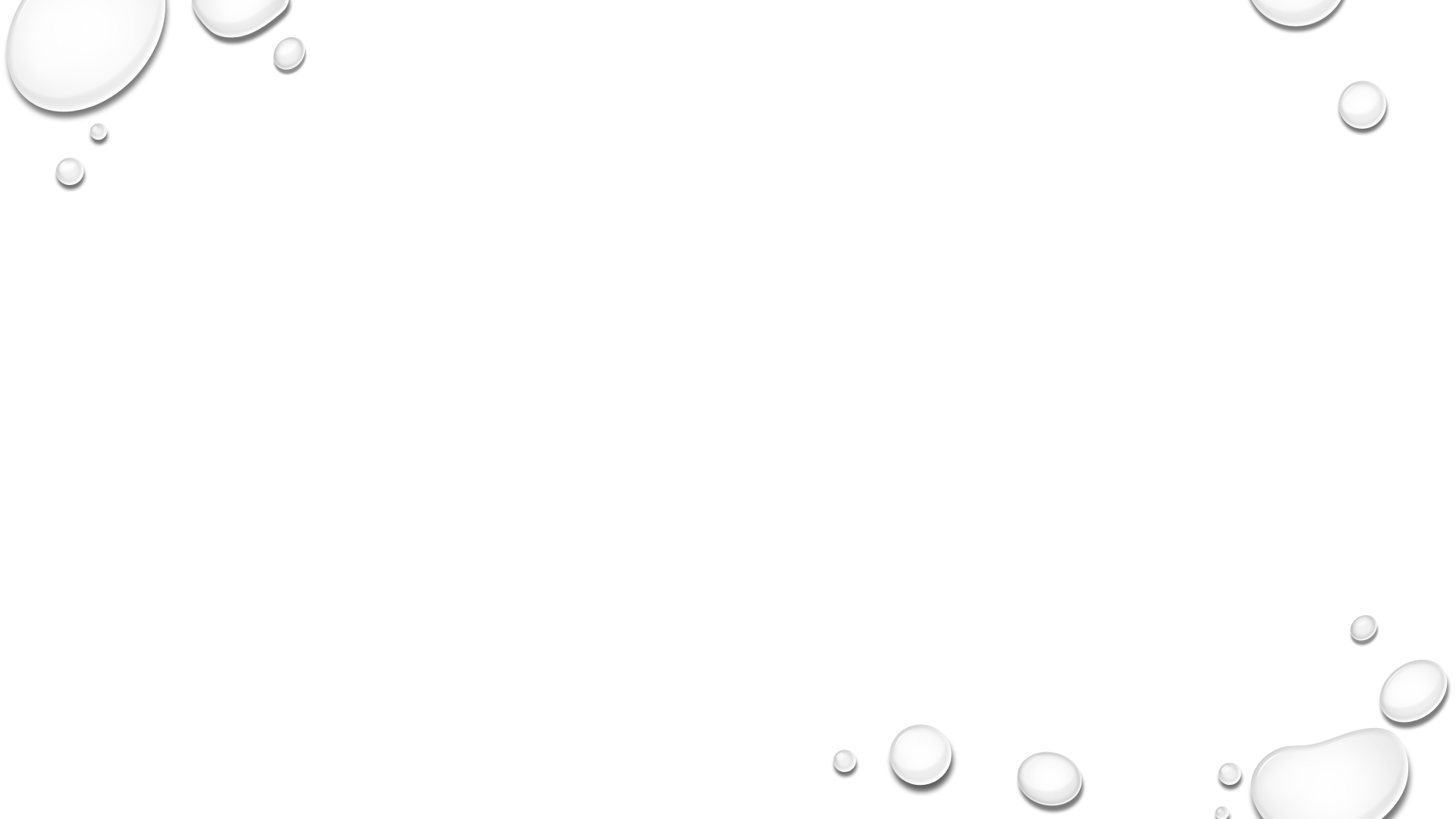 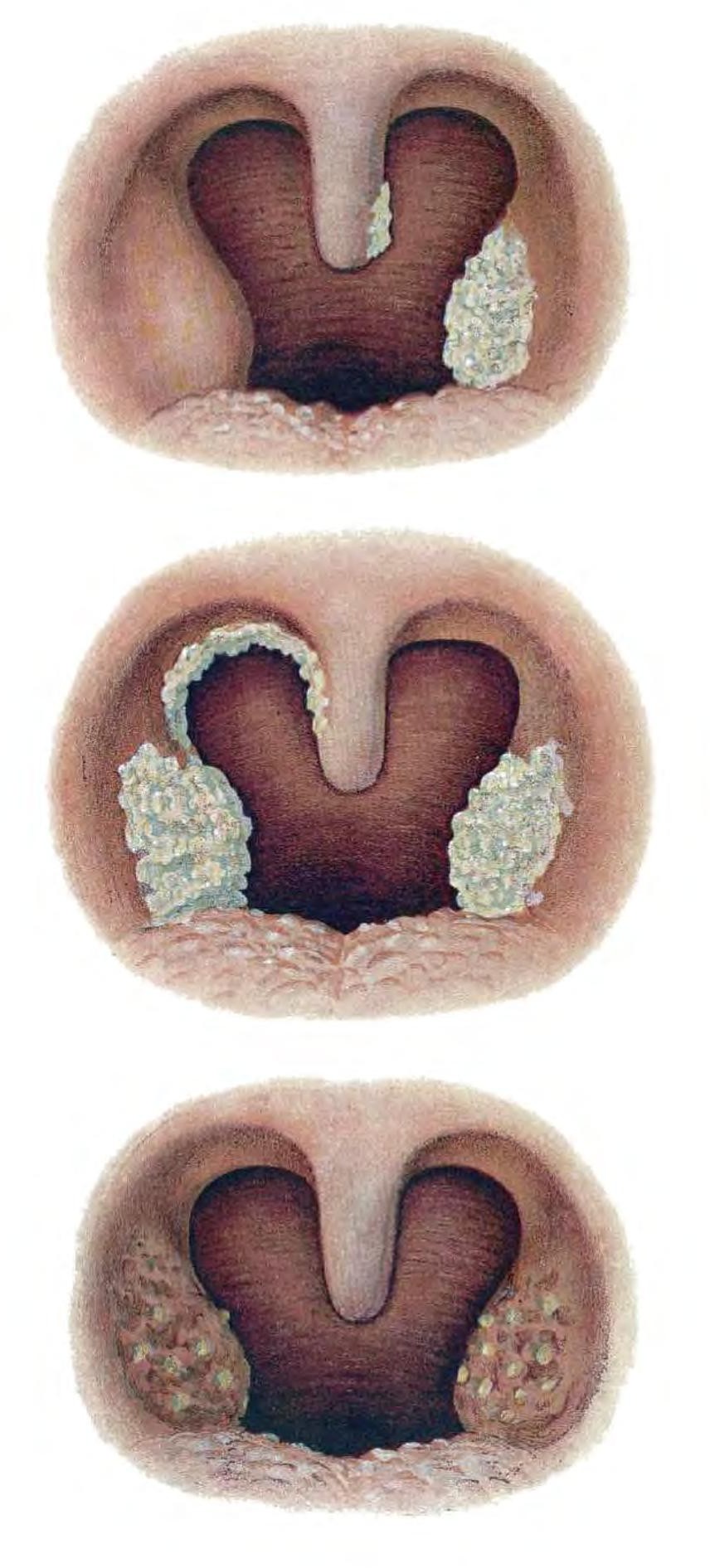 Škrtič
Záškrt  bol  známy  ako  „škrtič“  kvôli  svojej  nepríjemnej  tendencii  udusiť  svoju  obeť.
Baktéria  ničí  výstelku  hrdla,  čo  spôsobuje,  že  mŕtve  tkanivo  a  hnis  sa  spoja  nad  miestom,  čím  sa  vytvorí  tvrdá  kožovitá  membrána  známa  ako  pseudomembrána.  Akýkoľvek  pokus  o  jeho  odstránenie  roztrhne  živé  tkanivo  pod  ním,  čo  spôsobí  masívne  krvácanie.  Ak  je  však  ponechaná  na  mieste,  membrána  blokuje  dýchacie  cesty  pacienta.  Aj  keď  sa  postihnutému  podarí  prežiť  účinky  membrány,  toxín  môže  napadnúť  telo  a  poškodiť  orgány  a  nervy.
Záškrt,  ktorý  je  vysoko infekčný,  sa  zachytí  najmä  vdýchnutím  kvapôčok  uvoľnených  do  ovzdušia  pri  kašli  infikovanej  osoby alebo kýchnutím.  Môže  sa  prenášať  aj  priamym  kontaktom  s  baktériami,  napríklad  v  slizniciach  alebo  na  povrchoch  a  predmetoch.
Zabiják detí
30  až  50  percent  detí,  ktoré  v  devätnástom  storočí  dostali  záškrt,  na  ňu  zomrelo.  
V  roku  1885  lekár  z  farnosti  Hanover  Square  v  centre  Londýna  oznámil:  „Záškrt  spôsobil  najmenej  35  úmrtí,  čo  je  najväčší  počet  zaznamenaný  vo  farnosti  v  ktoromkoľvek  roku  a  takmer  21/2  -násobok  ročného  priemeru  za  predchádzajúcich  10  rokov.  rokov;  čo  je  tiež  nárast  o  10  oproti  počtu  z  roku  1884.“ 
 Od  roku  1883  bol  záškrt  v  Londýne  „mimoriadne  rozšírený“. V  nasledujúcom  roku  lekár  zo  St  Mary  Abbott's  v  Kensingtone  oznámil  tridsať  úmrtí zo  záškrtu,  viac  ako  za  ktorýkoľvek  rok  za  desaťročie.  Nevedel  vysvetliť  tento  nárast,  ale  premýšľal,  či to  nemôže  byť  spôsobené  lepšou  diagnózou,  a  nie  skutočným  nárastom.  Svoj  podiel  mali  pravdepodobne  oba  faktory.
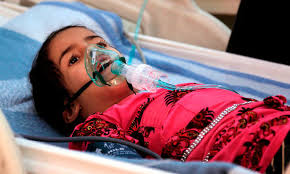 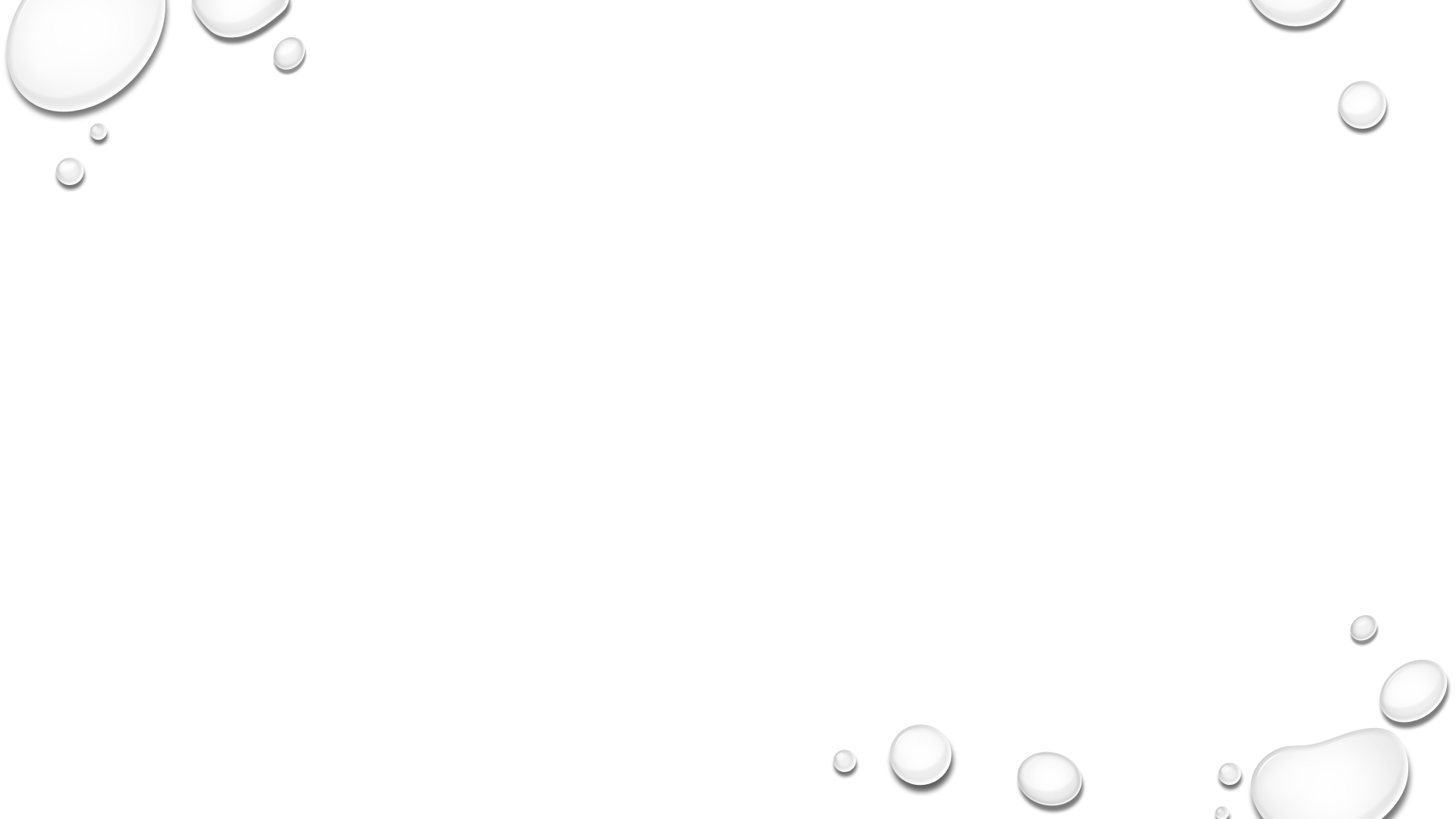 Nové objavy a zabudnutá choroba
Od konca devätnásteho storočia do dvadsiateho storočia sa dosiahol veľký pokrok v liečbe aj prevencii záškrtu. Prvým pokrokom bol vývoj toho, čo je známe ako antitoxín, ktorý využíva vlastné pokusy tela neutralizovať jed baktérie. Vďaka tomu bola choroba oveľa menej smrteľná a v mnohých prípadoch liečiteľná.
Potom v roku 1923 vo Francúzsku prišla vakcína. 
Epidémia v Spojených štátoch v rokoch 1921 – 5 zabila okolo 15 500 ľudí, pričom 206 000 prípadov vyvrcholilo v roku 1921. V polovici dekády však vláda USA povolila novo dostupnú vakcínu a počet prípadov prudko klesol.
Záškrt je v súčasnosti zriedkavý v priemyselných krajinách, kde sa dojčatám bežne podáva vakcína proti záškrtu/tetanu/pertussis. 
V 90. rokoch však v postsovietskych krajinách vypukli epidémie a dnes sa záškrt stále vyskytuje na celom svete. 
V roku 2017 skupina odborníkov WHO opísala záškrt ako „zabudnutú chorobu“ vo veľkých častiach sveta a uviedla, že si vyžaduje globálnu pozornosť.
Ich výskum ukázal, že pokrok v znižovaní jeho výskytu sa za posledných päť rokov zastavil, na úrovni približne päťtisíc prípadov ročne.
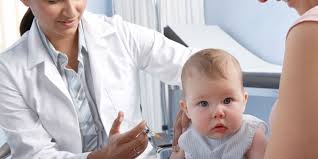 Definícia prípadu
Klinické kritériá 
Každá osoba, u ktorej sa prejavuje aspoň jedna z týchto klinických foriem
Respiračná diftéria:  Choroba horných dýchacích ciest s horúčkou a jedným z týchto príznakov: 
–  krupózna ALEBO adherujúca membrána aspoň v jednej z týchto lokalít: tonzily (krčné mandle), farynx (hrdlo), nos 
Nazálna (nosová) diftéria: 
–  uni- alebo bilaterálny nazálny sekrét najskôr číry, ktorý sa zmení na krvavý 
Kožná diftéria: –  kožná lézia  
Diftéria iných lokalít: lézia spojiviek alebo sliznicových membrán
Laboratórne kritériá 
izolácia C. Diphtheriae alebo C. Ulcerans produkujúceho toxín z klinickej vzorky epidemiologické kritériá 
Epidemiologická súvislosť - interhumánny prenos 
Klasifikácia prípadu ochorenia 
A. Možný : Každá osoba, ktorá spĺňa klinické kritériá respiračnej diftérie 
B. Pravdepodobný: Každá osoba, ktorá spĺňa klinické kritériá diftérie a je v epidemiologickej súvislosti  
C. Potvrdený : Každá osoba, ktorá spĺňa klinické a laboratórne kritériá
Surveillance (podľa WHO)
Odporúča sa rutinné mesačné vykazovanie agregovaných údajov o pravdepodobných alebo potvrdených prípadoch od periférnej úrovne po strednú a centrálnu úroveň; nulové podávanie správ na všetkých úrovniach.
Všetky ohniská musia byť okamžite vyšetrené a musia sa zozbierať údaje založené na jednotlivých prípadoch
V krajinách s nízkou incidenciou (zvyčajne tam, kde je zaočkovanosť > 85 % – 90 %) sa odporúča okamžité hlásenie údajov o pravdepodobných alebo potvrdených prípadoch od periférnej po strednú a centrálnu úroveň
Súhrnné údaje o pravdepodobných potvrdených prípadoch a o zaočkovanosti sa musia hlásiť z národnej úrovne regionálnym úradom WHO podľa regionálnych špecifikácií.
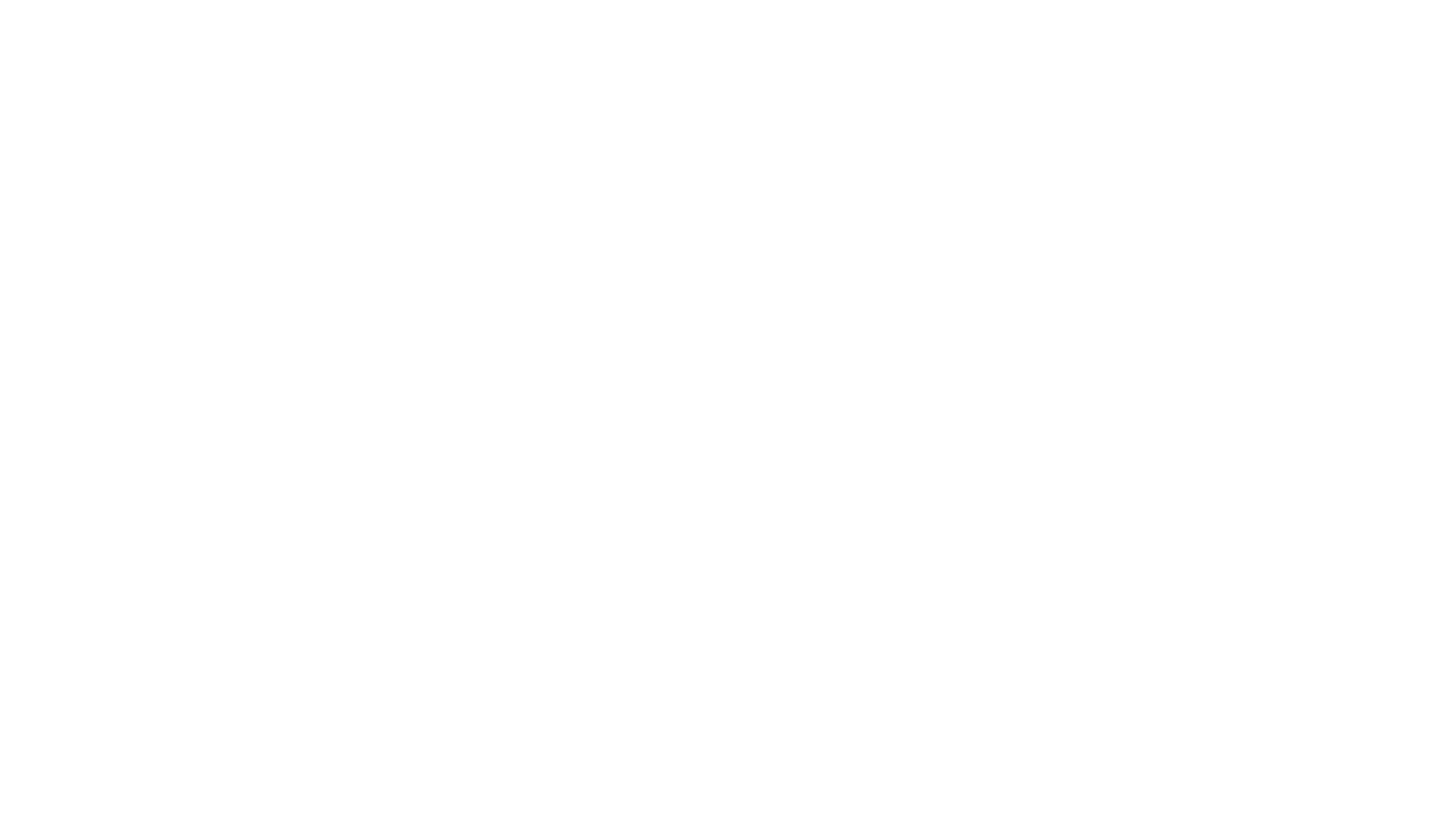 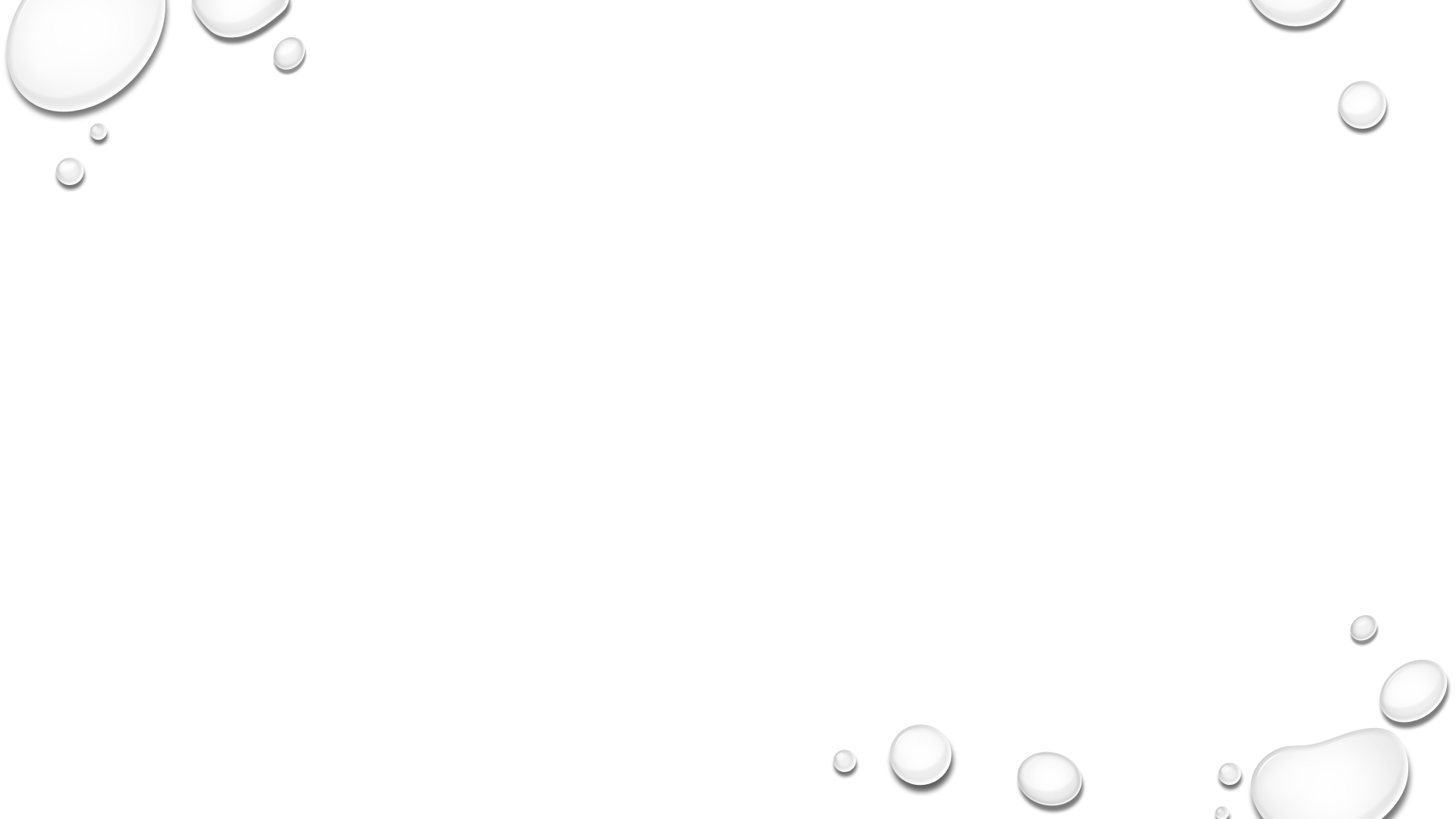 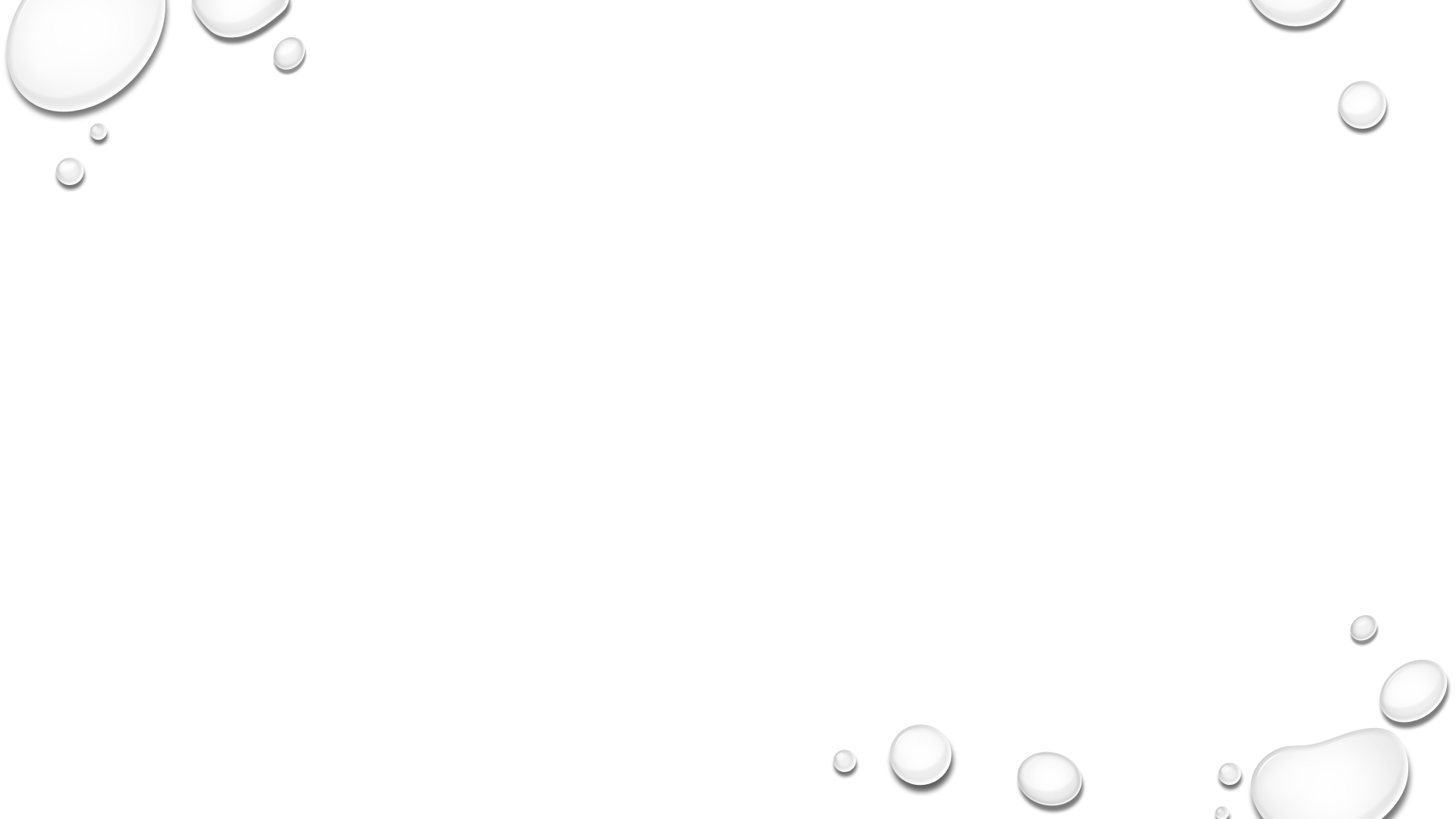 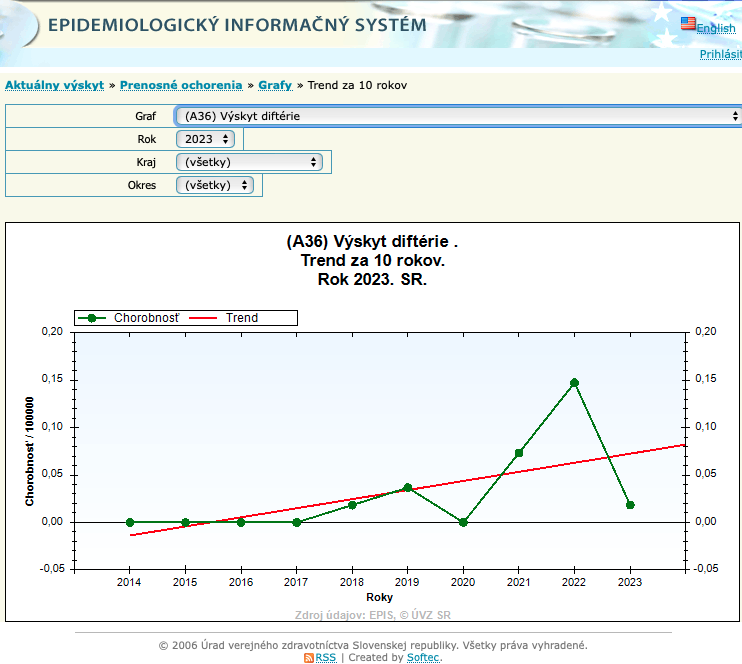